From Gene to Protein
Lesson 2: Details of transcription & Translation Sec 17.2-17.4
Rapid Review…The Genetic Code
Gene: 
a  short section of DNA that codes for a protein

Proteins are made of amino acids

Genes code for the order of amino acids!
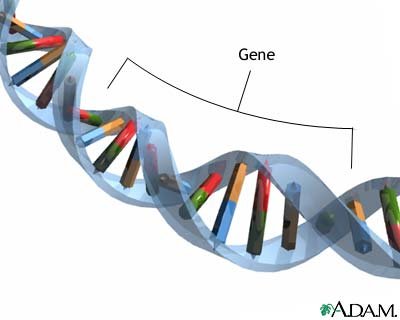 One-Gene-One Enzyme Hypothesis
“ The function of a gene is to dictate the production of a specific enzyme”

Nobel Prize 1958 shared by Beadle & Tatum

“genes act by regulating definite chemical events”
(-Nobel Committee)
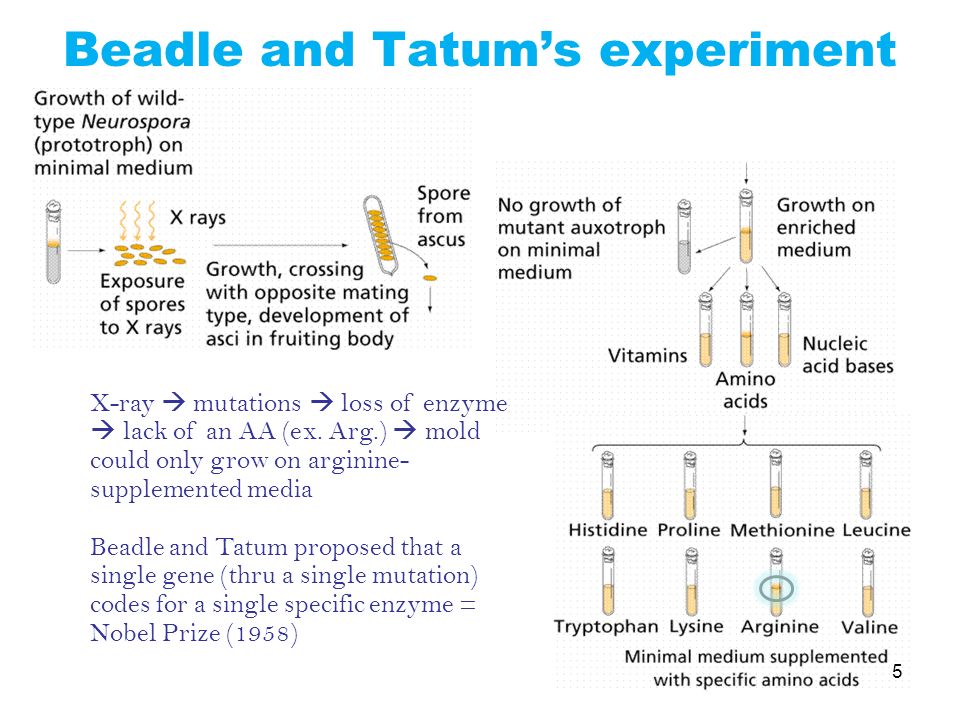 Today we call it: “One gene-One Polypeptide hypothesis”
Because not all proteins are enzymes!
Ex: keratin, hormone insulin = non enzyme proteins
Some proteins are made of multiple polypeptide chains &  each  chain is coded for by its own gene
Ex: hemoglobin  2 polypeptides two genes code for this 1 protein
Many genes code for RNA molecules that cells need too!
Last class we you were “cracking the code” of transcription and translation…
Why is gene expression referred to as a “Triplet Code” ?
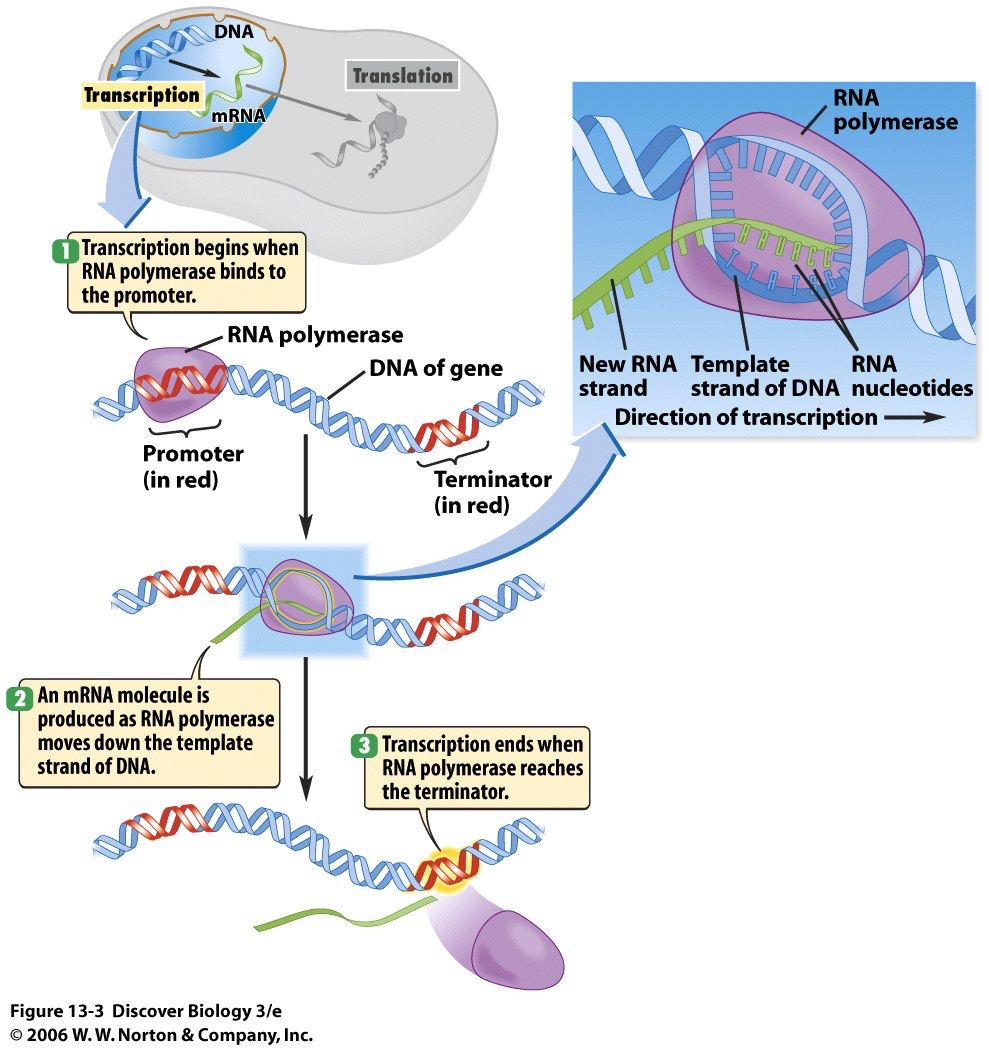 Overview of Gene expression
DNA  RNA  PROTIEN
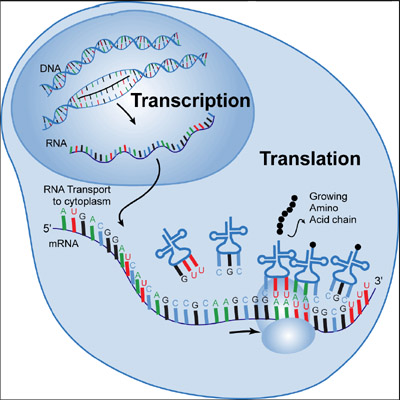 Transcription: 
using the DNA to make an RNA copy that can leave the nucleus 

Creates “messenger RNA” aka mRNA

Occurs in nucleus
Translation: 
Using the mRNA to obtain the correct order of amino acids and to join them into a polypeptide
Creates a protein
Occurs at ribosomes in cytoplasm
Transcription & TranslationA closer look…
Chap 17.2 -17.4 p 331
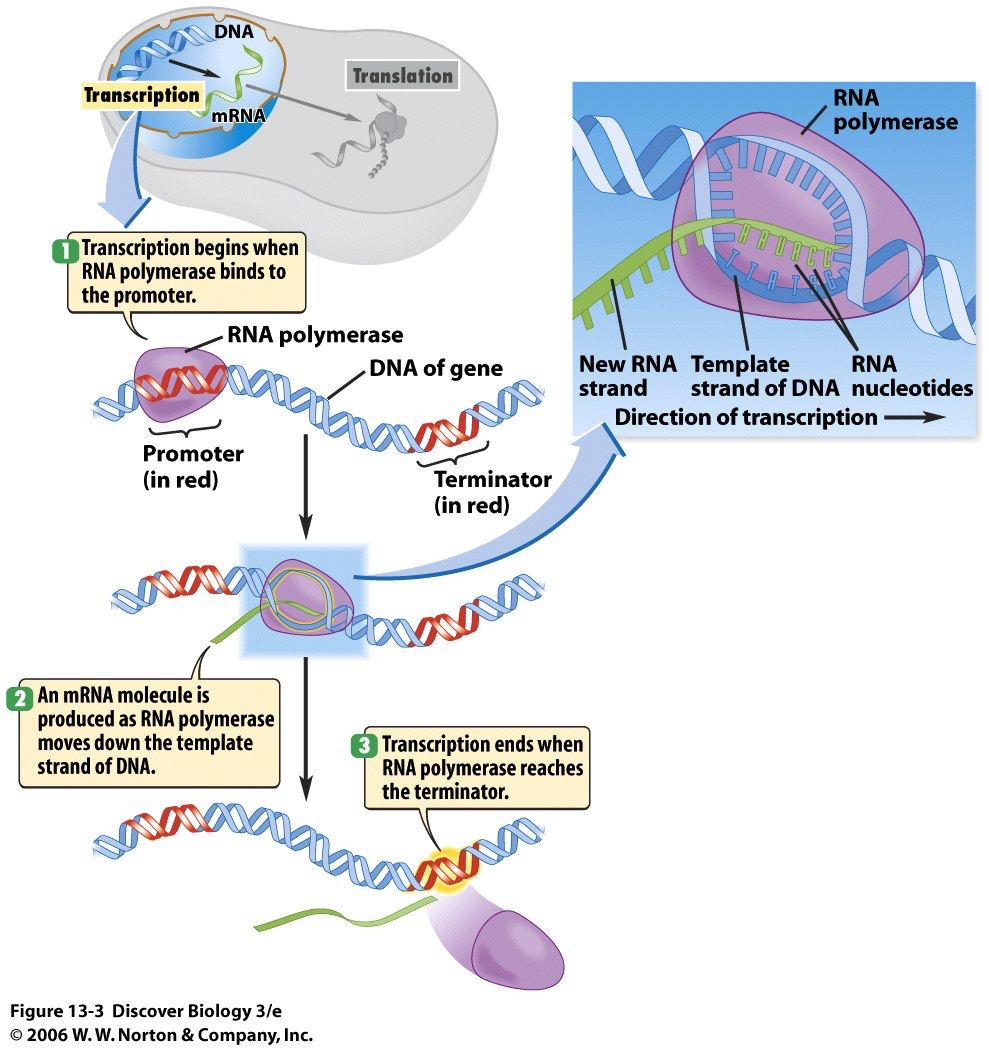 Transcribing the DNA message into an RNA message!
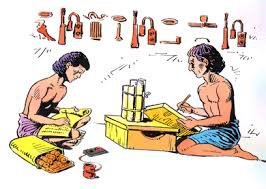 II. Translationfrom mRNA amino acids protein
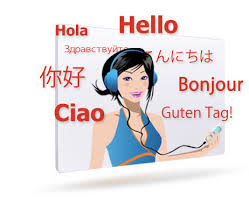 II. Translation
mRNA message is translated into a protein!
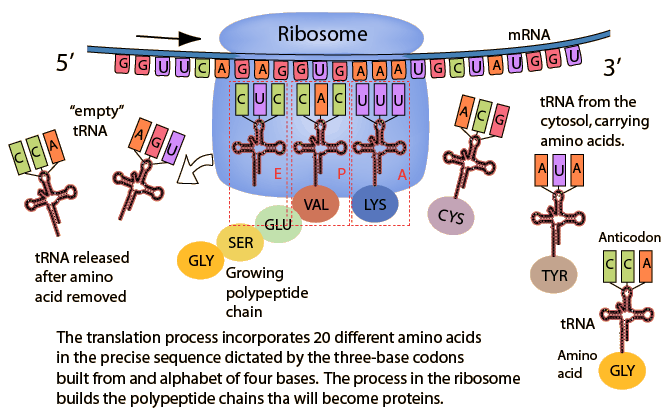 Learning Goals:
Know key terms: gene expression, transcription, translation
Describe major events of transcription
Explain how eukaryotes modify mRNA after transcription
Describe the steps in translation
Explain how mutations can change the amino acid sequence of a protein
Transcription: “to make a close copy”
The synthesis of mRNA, directed by DNA

DNA is the template

The RNA strand made is complementary

Requires RNA polymerase enzyme
Transcription begins at a promoter: 
The DNA sequence where the RNA polymerase first  attaches

A TATA box- ( TATA nucleotide sequence)is usually ~25 nucleotides before the promoter

RNA polymerase can only work in a 5’ to 3’ direction
PROCESSING of mRNA in Eukaryotes
There are some “non-coding” regions on the DNA/mRNA copies
Introns: sections that don’t code for genes

Introns are removed before mRNA leaves the nucleus

mRNA contains only EXONS: 
codons for proteins that will be “expressed”
snRNPs (“snurps”)
Small nuclear ribonucleoproteins (snRNPS) recognize splice sites for pre-mRNA splicing

Found in the nucleus and made of protein and RNA
Several snRNPs join with other proteins to form a Spliceosome:  
cuts the pre-mRNA& releases the intron
See Fig 17.12
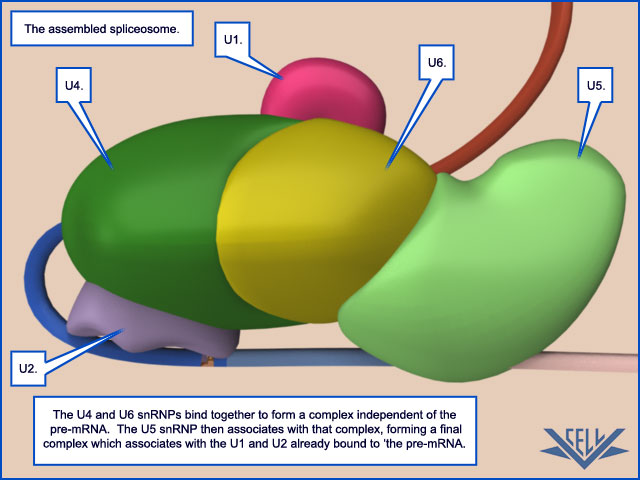 Ribozymes:
RNA molecules that work as enzymes
Why do introns exist?
Some sequences may provide adaptive benefits depending on how they are spliced

Provides variation for evolution to act upon!
II. Translationfrom mRNA amino acids protein
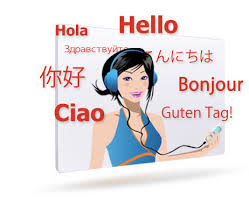 II. Translation:“to put info into a different language”
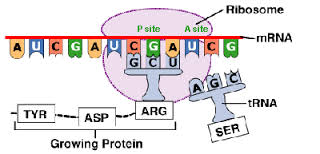 II. Translation
mRNA message is translated into a protein!
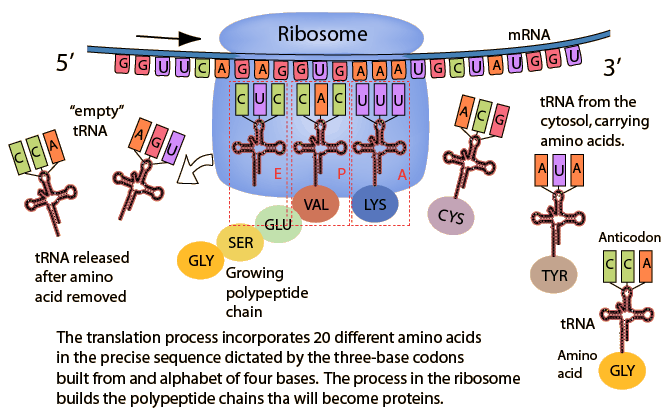 II. Translation: “to put info into a different language”
Occurs in the cytoplasm, at the ribosome

Types of RNA Needed: 
tRna
mRNA

Other REQUIREMENTS: 
mRNA
Ribosome
Amino acids
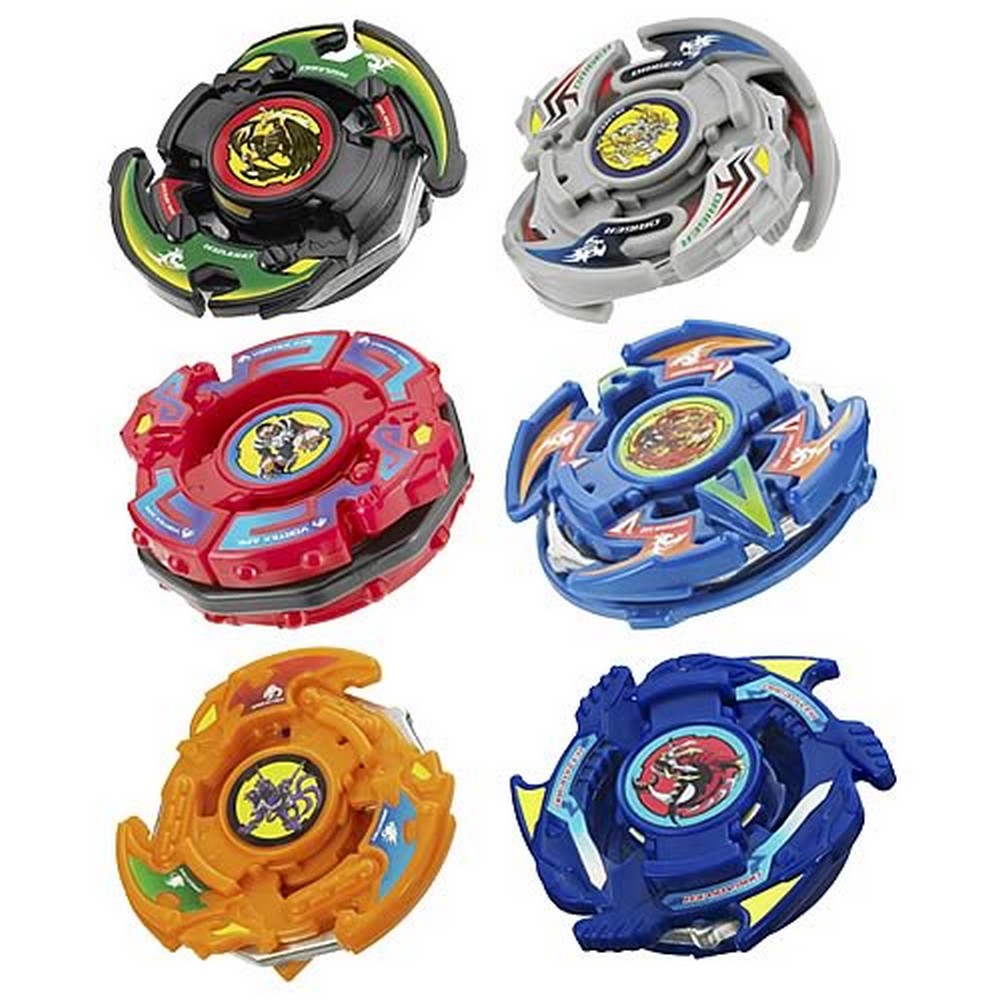 Detailed Steps of Translation
Initiation: 
The codon “AUG” ( methionine) occurs on the mRNA strand and signals START






tRNA- brings the correct amino acid to the mRNA strand
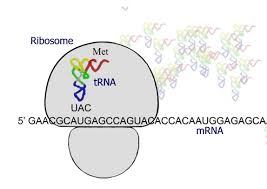 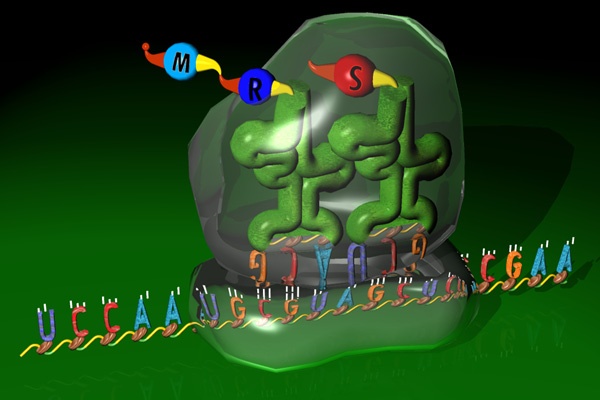 What do you see in this picture?
tRNA attaches to mRNA at it’s anticodon
ANTICODON: 

Area at bottom of tRNA

3 bases that are complementary to mRNA

Binding site to mRNA
Enzyme:tRNA- synthase
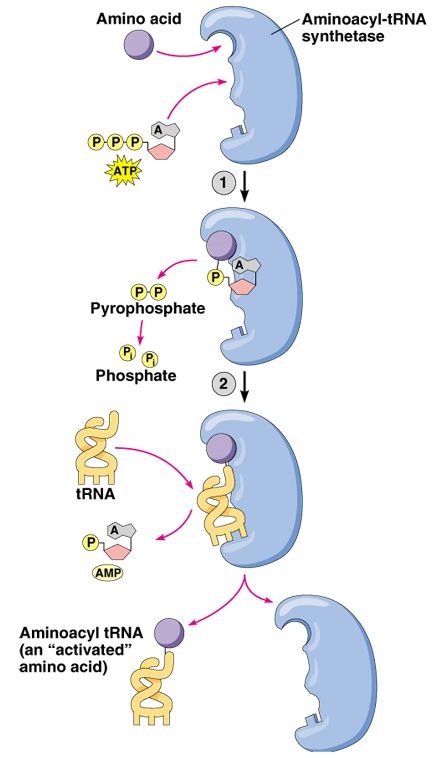 Helps join correct amino acid to tRNA

Requires ATP
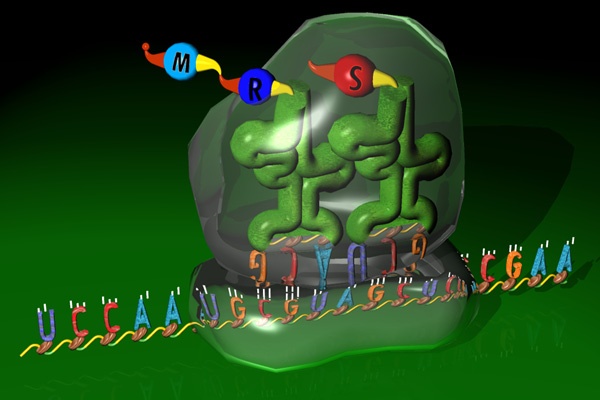 Amino Acid
tRNA synthetase helps bind the amino acid to the tRNA molecule
tRNA
Anticodon
mRNA strand codon
Understanding Codes…
DNA:  				    A G C T T G C A A

mRNA:				 
 							U C G A A C G U U

ANTI-CODONS: 
							A G C U U G C AA
Amino Acids? p511  
						serine, asparagine, valine
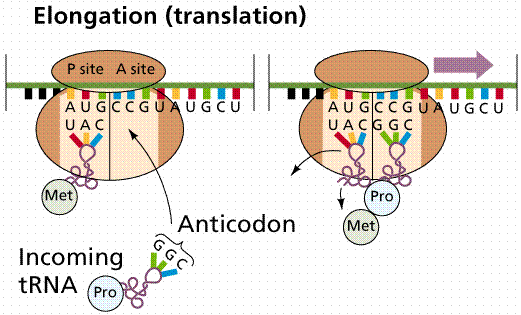 Elongation
one amino acid at a time is added
Polypeptide gets longer










Each ribosome has space for 2 tRNAs at once
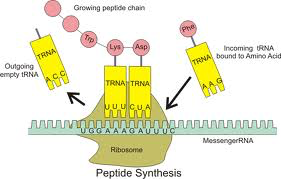 III.  Termination
“STOP” codon (UAA, UGA or UAG) is read

“Cut n Release”
Enzyme cuts polypeptide off 

Ribosome separates & falls off mRNA
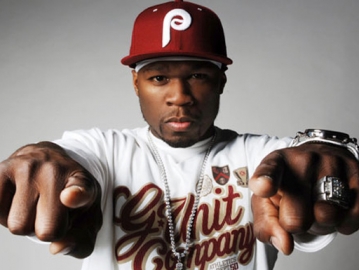 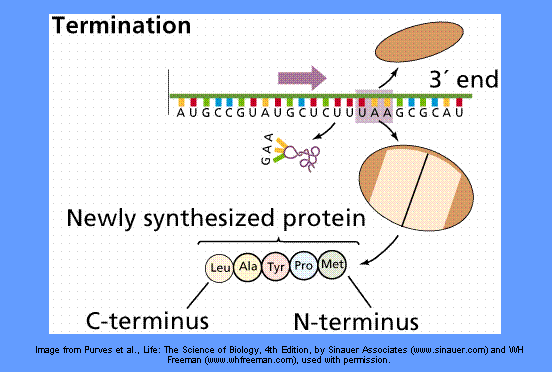 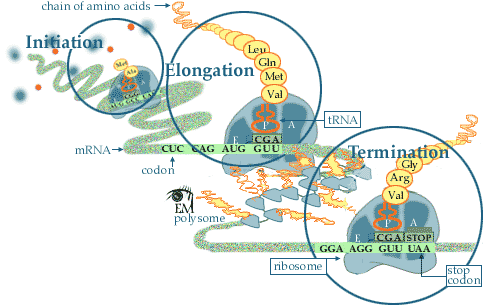 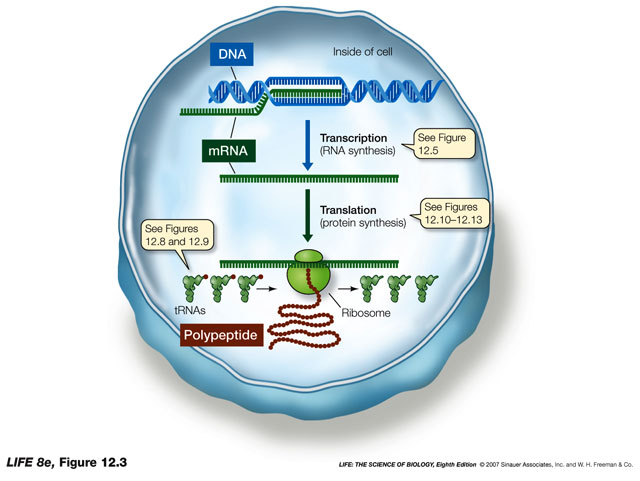